Elek apó meséi: Erdélyi legendák és mondák nyomában
2023. május 9-13.
Készítette: Kulcsár Ádám
Túránkat egy fontos történelmi helyszínnel kezdjük.Arad
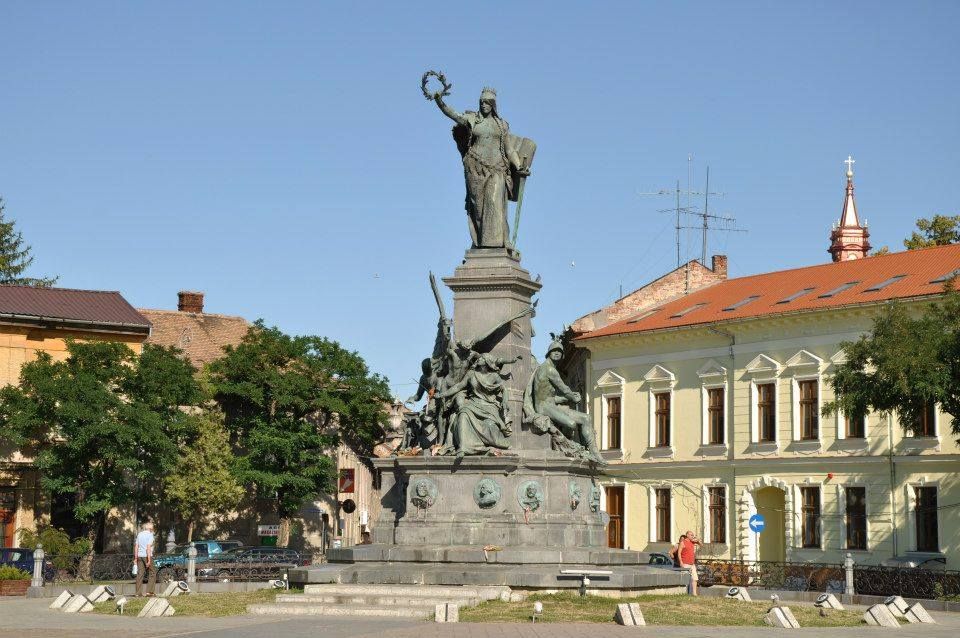 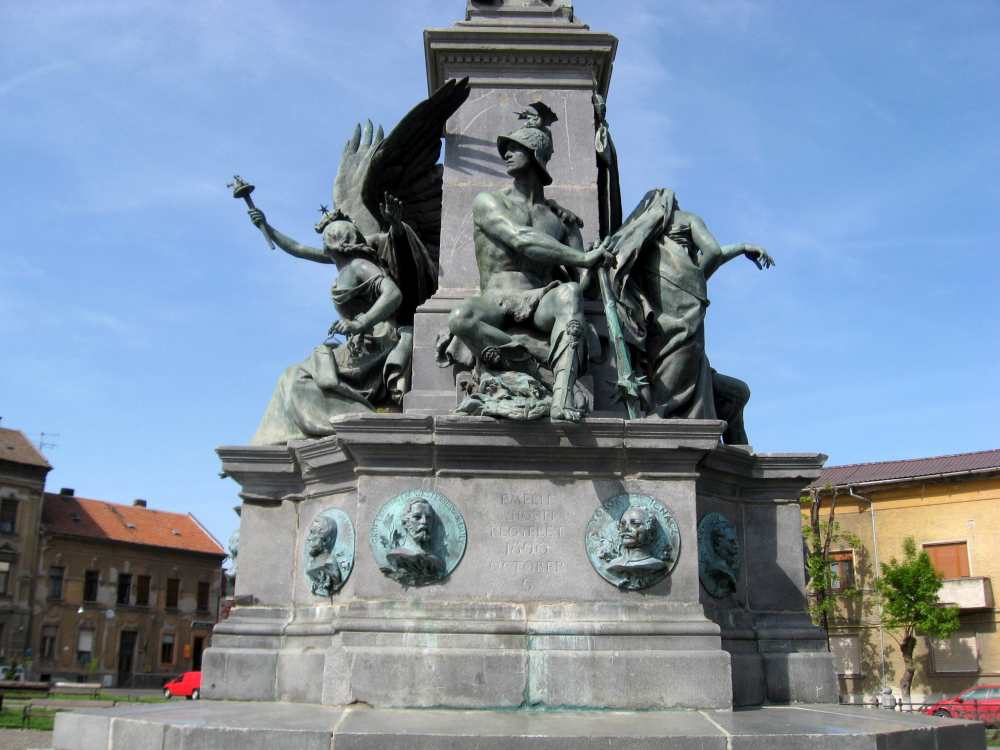 Arad egyik legnevezetesebb látnivalója a Szabadság-szobor.
Aradon még megtalálható a Vesztőhely, ahova a vértanúk hamvait temették.
A látogatók október 6-án szoktak vinni koszorút megemlékezésül.
Aradi Kultúrpalota
Itt láthatjuk a múzeumban a tábornokok személyes tárgyait.
Vajdahunyad
A Hunyadi család ősei kapták a várat az 1300-as években a királytól.
Íme a lovagterem!
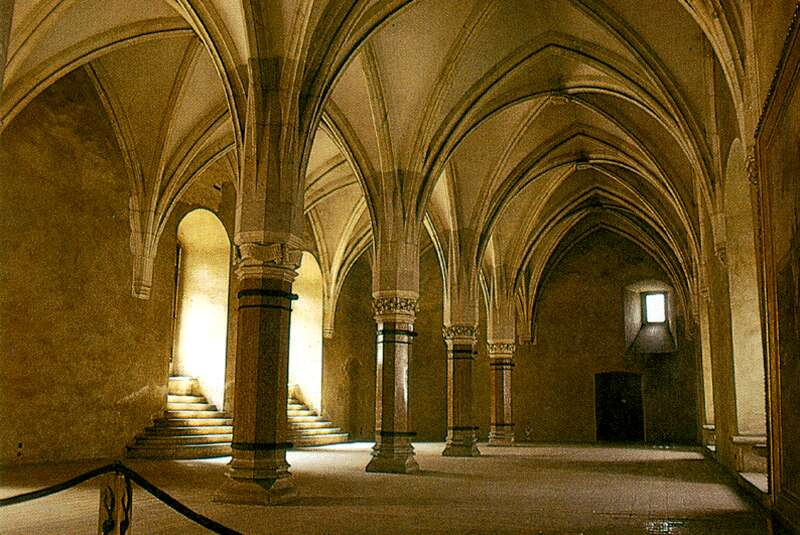 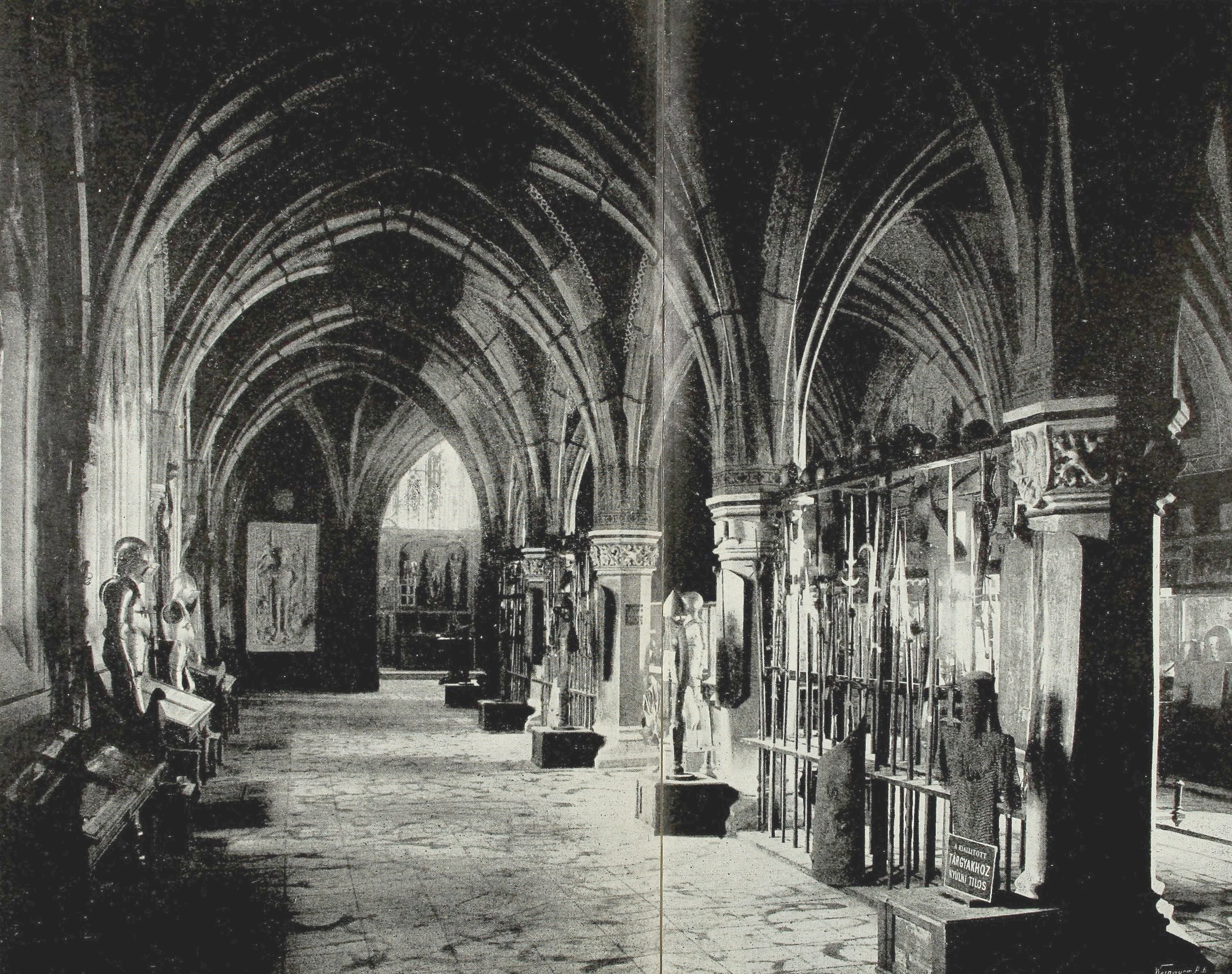 Zsigmond király Hunyadi János apjának adományozta a birtokot.
Csernakeresztúr
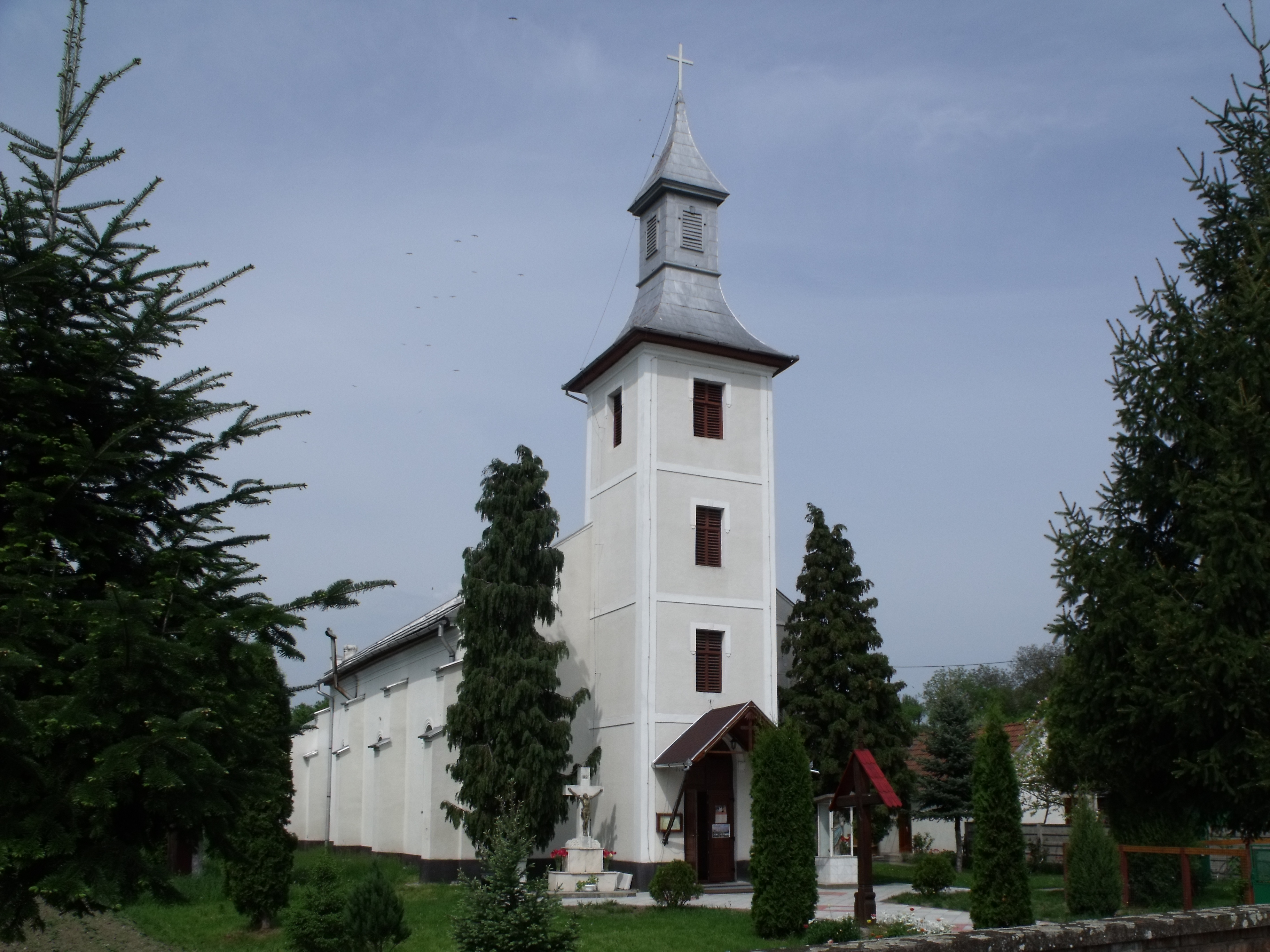 Dévai csángók lakta falu, sokan szállnak meg itt.
Déva
A vár Erdély egyik leglátogatottabb helye.
13. századi királyi vár.
A Kőműves Kelemen népballada helyszíne.
Segesvár
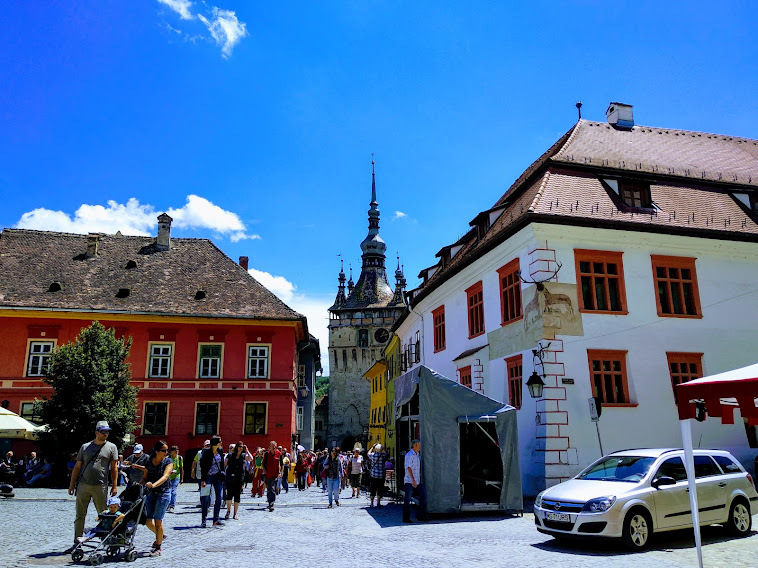 Petőfi Sándor szobra emlékeztet arra, hogy a város határában esett el a költő.
Farkaslaka
Tamási Áron szülőfaluja.
 Ismert művei: Ábel a rengetegben, Ábel Amerikában, Ábel az országban.
Székelyudvarhely
Székelyföld egyik központja.
 Szinte csak magyarok lakják.
Gyilkos-tó
1837-ban egy földcsuszamlás elzárta a Békás-patak útját, így keletkezett a tó.
Fazekas Eszter legendája erről szól.
Békás-szoros
A Békás-szoros végén már Moldva kezdődik, itt ér véget Erdély. 
Gyalogosan és kocsival is végig lehet menni a kanyargós úton.
Bögöz
A 14. században épült temploma később reformátussá lett. 
A templom freskói megörökítik Szent László harcát a kunokkal.
Bögöz Református Templom
1724-ben a hajó gótikus boltozata helyett festett kazettás mennyezetet készítettek. 
Egyik falát 14. századi freskók borítják, köztük Szent László legendája.
Tordai-hasadék
A Szent László-mondák helyszíne.
3 km hosszú, 200 m-es sziklafalakkal.
Tordai-sóbánya
A parajdi mellett a Tordai-sóbánya a másik leghíresebb Erdélyben.
1932-ben szűnt meg itt a sóbányászat.
Kolozsvár
Románia egyik legfontosabb tudományos, kulturális, ipari és üzleti központja.
Az Európai Unió 96. legnépesebb városa.
KolozsvárSzent Mihály Székesegyház
A fejedelmek korában a reformátusok temploma volt, majd az unitáriusoké lett. 
1718 óta újra a katolikusok használják.
KolozsvárFadrusz János Mátyás király lovasszobra
A Mátyás-szobor Fadrusz János leghíresebb alkotása. 
Az 1902-es párizsi világkiállításon aranyérmet szerzett.
KolozsvárMátyás király szülőháza
Középkori lakóház, falán Kós Károly emléktáblája emlékeztet arra, hogy itt született a nagy király. 1942-ben Kós Károly restaurálta az épületet.
KolozsvárA Farkas utcai református templom
A kolozsvári reformátusok legfontosabb temploma. 
1516-ban épült gótikus csarnoktemplom.
KolozsvárSárkányölő Szent György lovasszobra
A Kolozsvári testvérek alkotása az 1300-as évekből. 
Az eredeti Prágában látható.
KolozsvárHázsongárdi temető
Kolozsvár legnagyobb temetője, 1585 óta temetkeznek ide. 
Európa egyik legrégebbi sírkertje.
Körösfő
Híres a református temploma és a hímzései.
 Kalotaszeg egyik legnevezetesebb temploma.
Király-hágó
A Magyar Királyság és az Erdélyi Fejedelemség határát jelölte évszázadokon át. 
Gyönyörű a kilátás környékre.
Köszönöm a figyelmet!